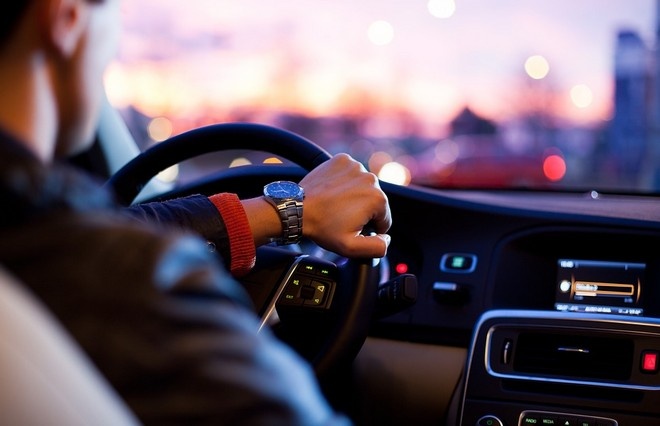 Чи потрібен автомобілю водій?
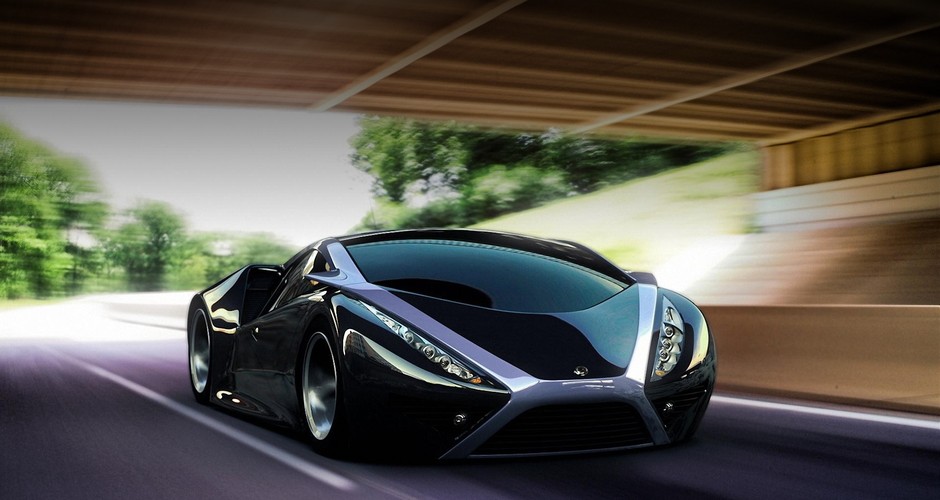 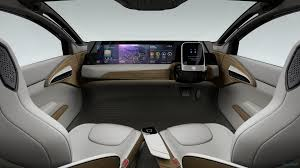 Автомобіль майбутнього вже їздить американськими дорогами. І до його розробки причетна компанія Ґуґл. Цей автомобіль їздить на автопілоті і, окрім непередбачених ситуацій, участі водія не потребує.
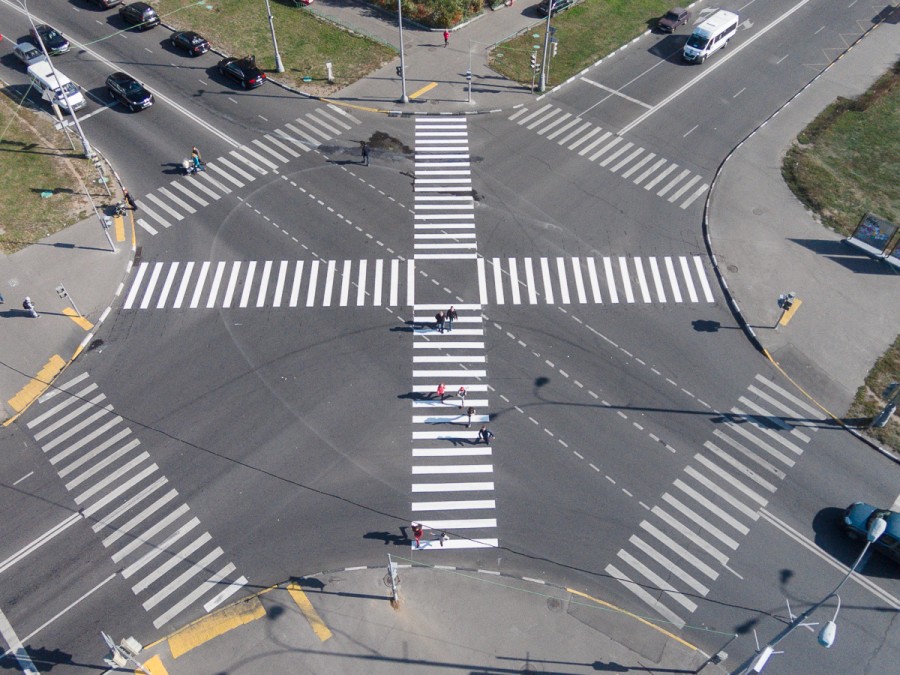 Але що ця машина робитиме, коли вона наблизиться до перехрестя без світлофора? Виконавчий редактор звітів автомобілістів Джон Лінков пояснює: «На перехрестях вона поводиться дуже обережно. Вона має подивитися та перевірити, хто знаходиться перед нею, хто навколо».
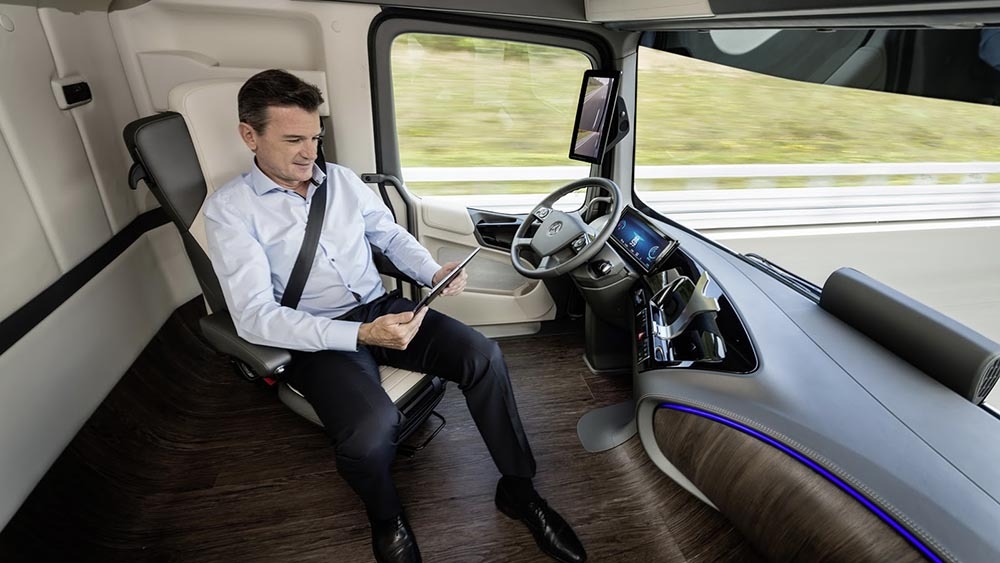 Розробники новітнього автомобіля сподіваються, що їхній винахід змінить суспільство: водіння стане більш безпечним, ефективним та приємним, а смертність на дорогах кардинально зменшиться.﻿
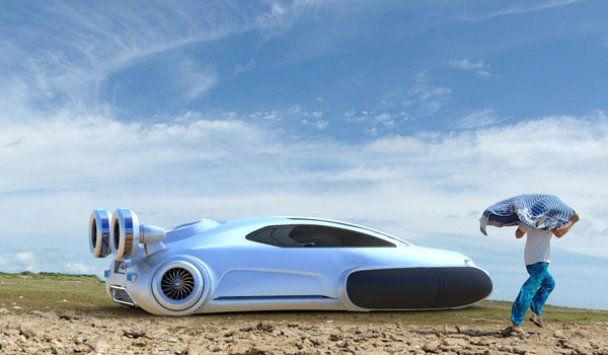 Надсучасні, легкі в управлінні, ощадливі, з масою додаткових функцій розважального та інформаційного характеру. Автомобілі сьогодні покликані зробити життя водіїв якомога комфортнішим та легким, у недалекому ж майбутньому вони, схоже, стануть настільки самодостатніми, що почасти обходитимуться без самих водіїв.
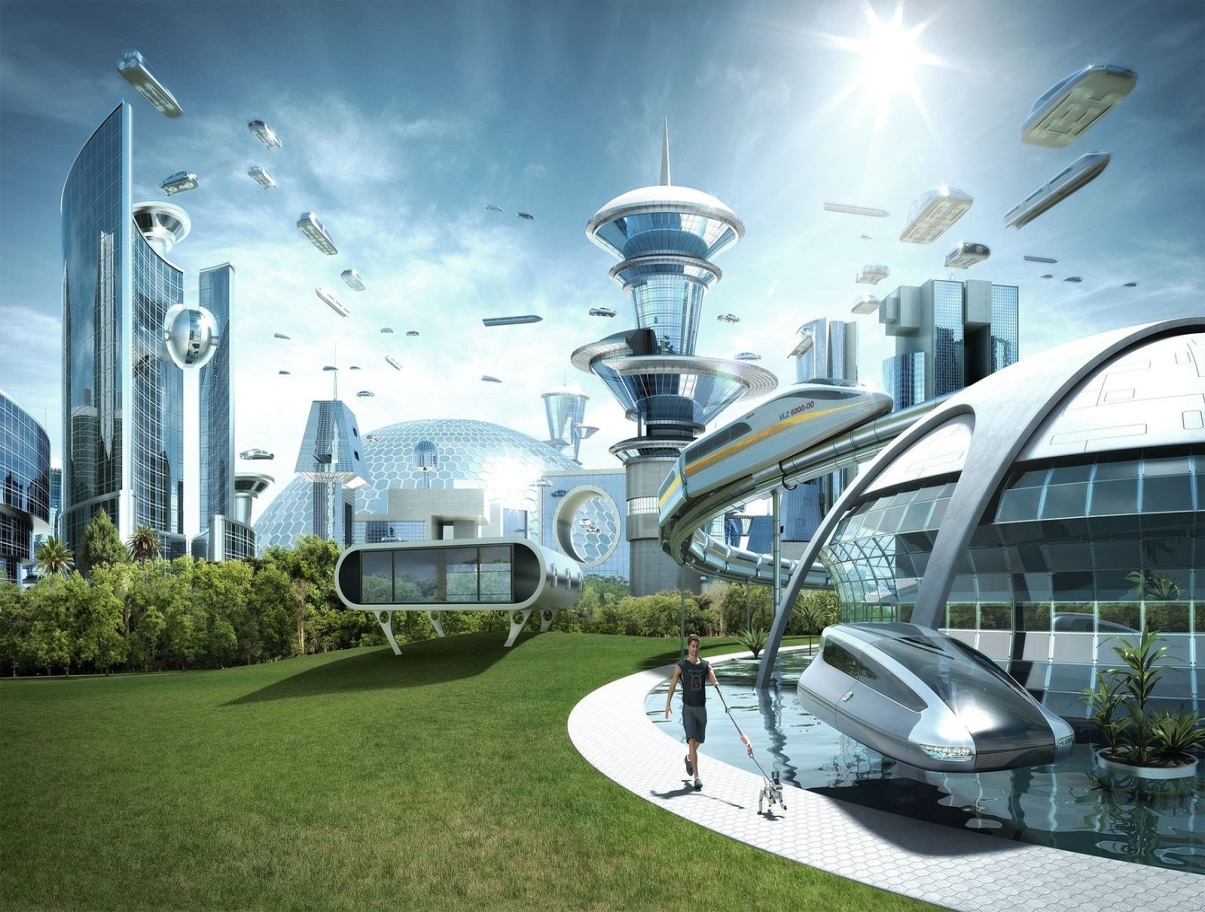 У тому, що автомобільна галузь стоїть перед радикальними змінами, можна було переконатися під час Міжнародного транспортного форуму в Лейпцигу, де нещодавно не лише дискутували про майбутнє автомобілів, а й представляли "автомобілі майбутнього".
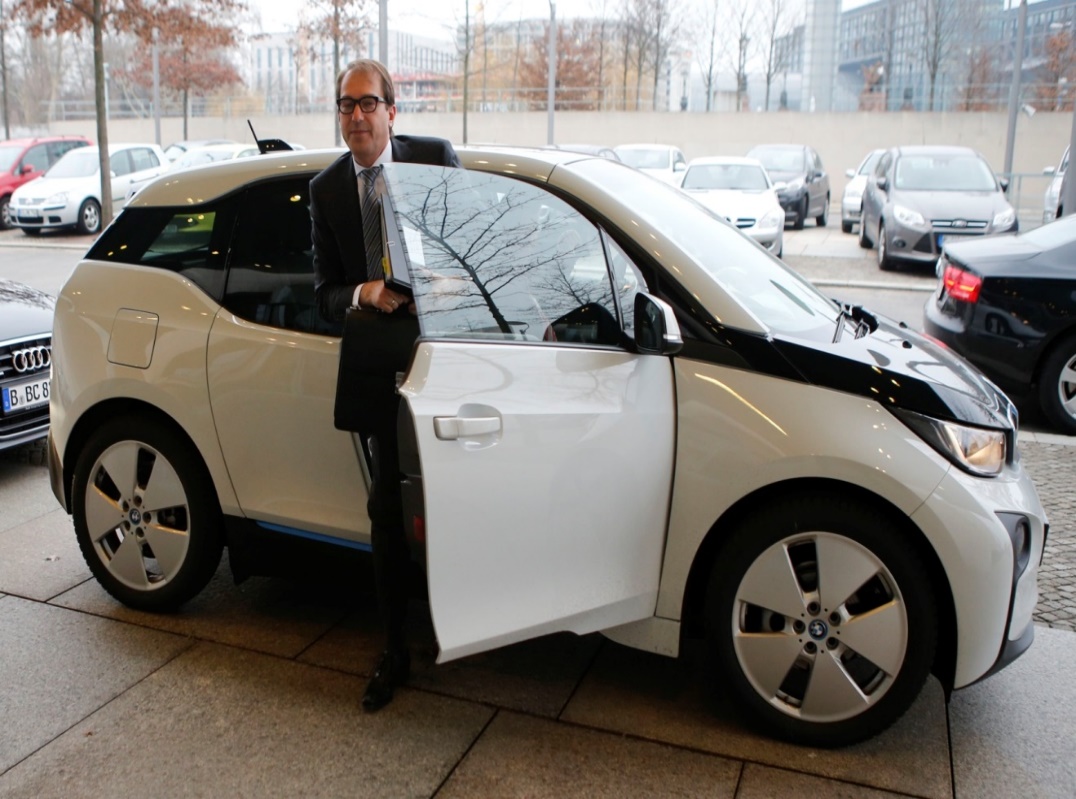 Міністр транспорту ФРН Александер Добрінт, наприклад, під'їхав до входу виставкового центру, де проходив захід, на автомобілі BMW i3 без водія. "Це чіткий сигнал того, що мобільність змінюється", - прокоментував свою поїздку міністр.
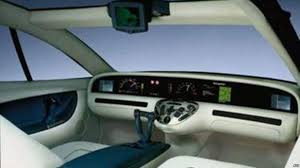 Результати досягнень в цій галузі автомобільних та інтернет-компаній, університетів та  лабораторій, простих приватних осіб, допоможе уявити , яких новинок  нам чекати в  дальнішому.
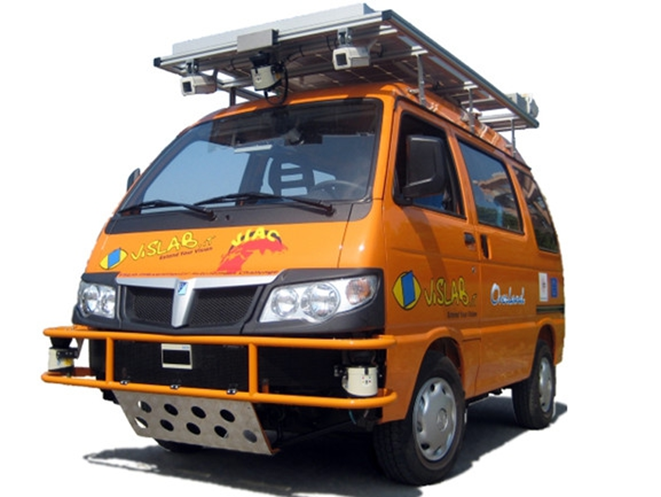 Фургончик, що добрався з Італії до Китаю без водія. Він об'їхав Словенію, Хорватію, Сербію, Угорщину, Україну та Росію.
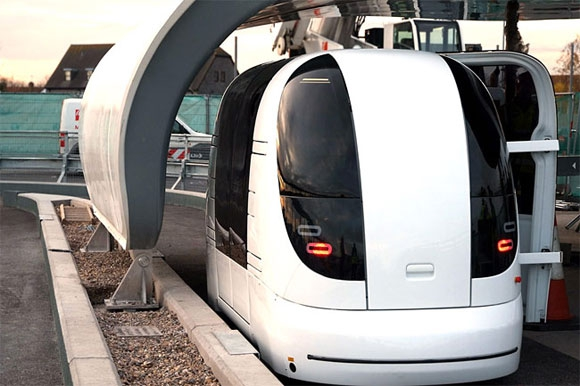 Машини-роботи ULTra в аеропорту Хитроу
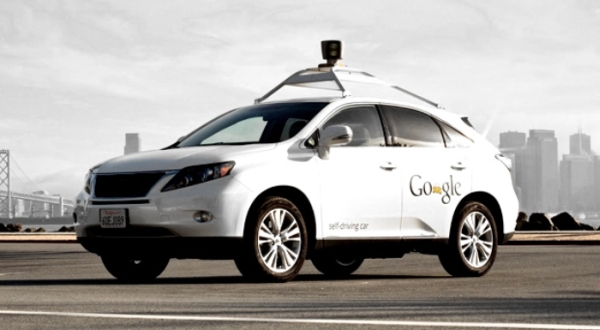 Бензо-електричний Lexus - самая свіжа модель, на якій Google провіряє свої технології.
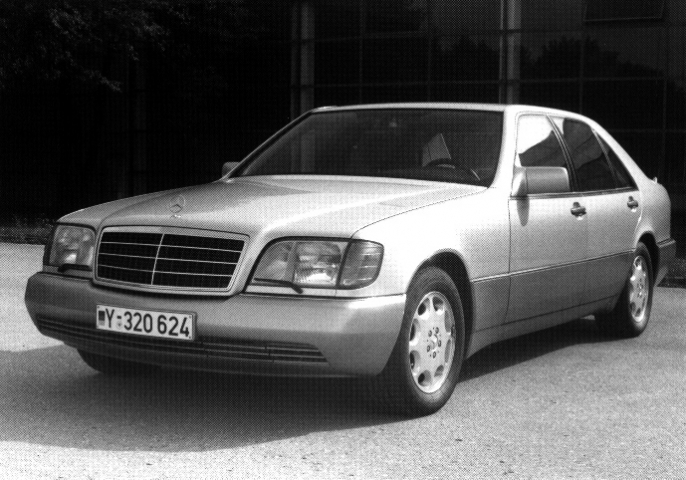 Машина-VaMP: одна з перших автомобілів-роботів. В її  створенні брали участь  Мюнхенський університет і Mercedes-Benz,  на початку 1990-х.
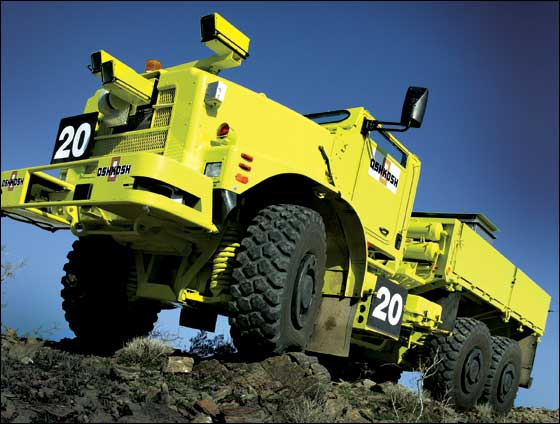 Робот-грузовик TerraMax, любитель природи, розроблений Oshkosh Corporation і італьянською Vislab.
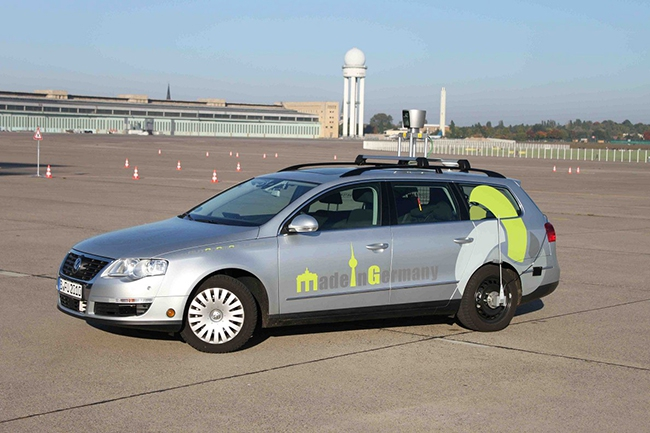 Всеберлінське таксі MIG – це маршрутне таксі майбутнього. Зв’язок з автомобілем відбувається через смартфон, який передає місцезнаходження пасажира . Головна ідея винахідників в тому, що одне таксі зможе по дорозі забирати і розвозити декілька людей,  які їдуть в одному напрямку.
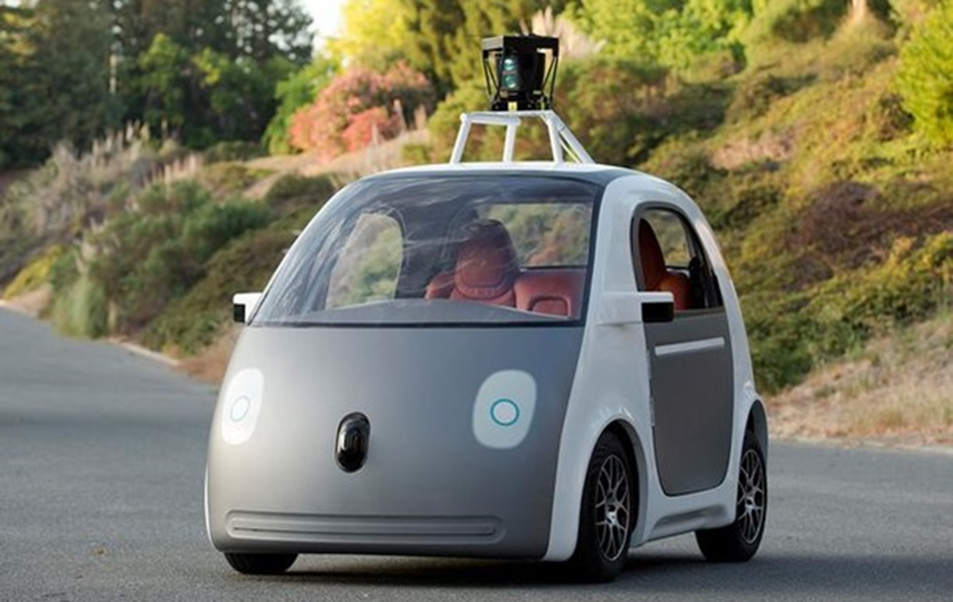 Великобританія  стане ще однією країною в світі, де на дорогах з'являться автомобілі без водіїв.
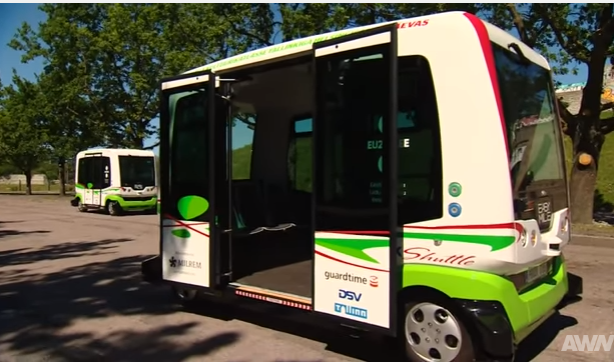 В естонській столиці Таллінні почали курсувати безпілотні автобуси. Вони безкоштовно перевозитимуть пасажирів шість днів на тиждень. Кожен автобус вміщує, однак, лише вісім пасажирів.
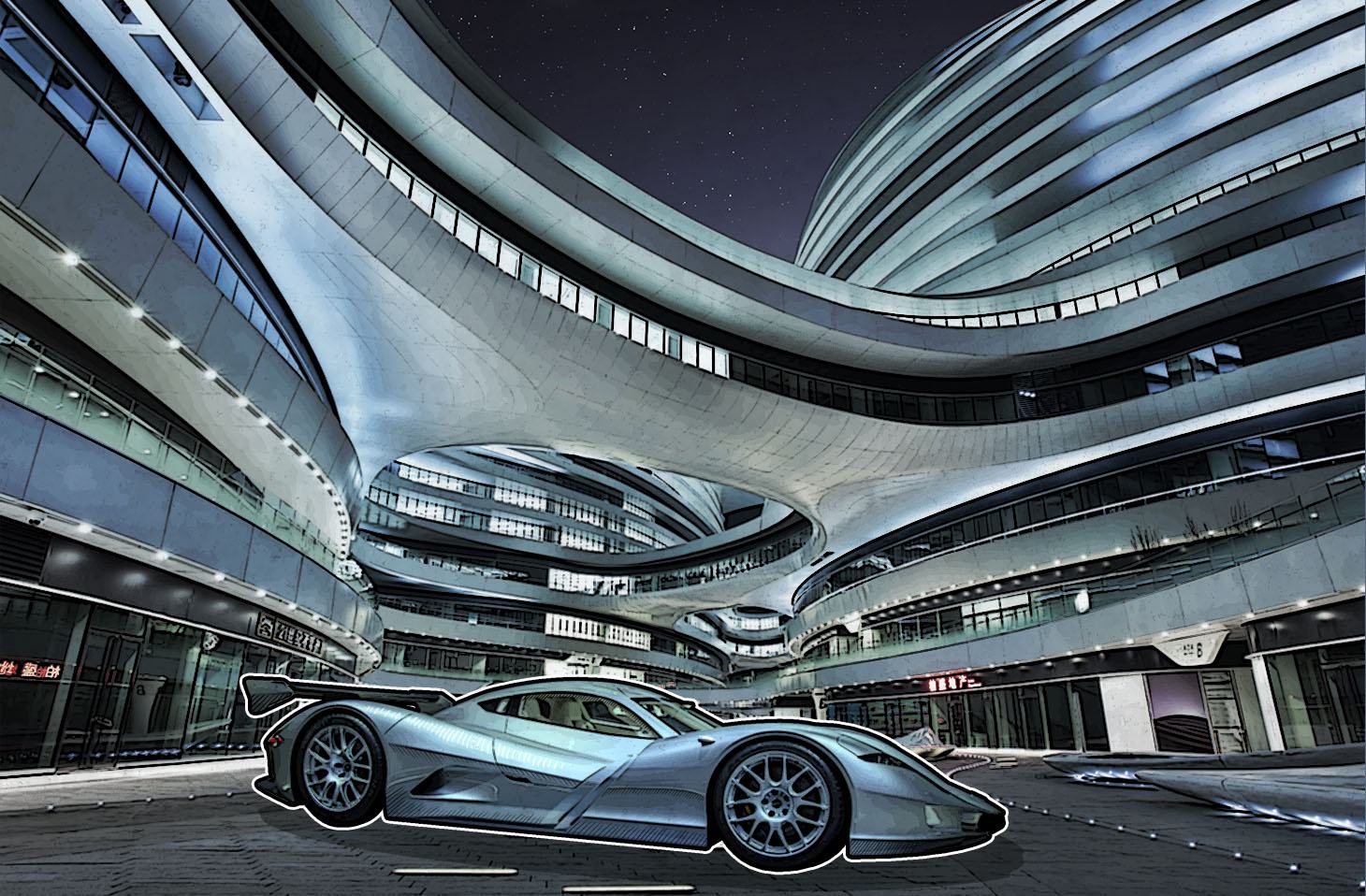 В результаті перегляду цієї презентації  стає зрозуміло що наші вчені досягли великого прогресу в цій галузі ☺
Автор презентації:Лесик Богдан Учень 6-го а(г) - класу
Роботу виконав учень 9 класу Яржемський Святослав